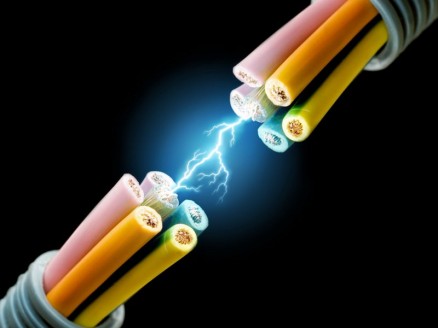 Pengantar Sistem Tenaga Listrik
Oleh :
SGO


Program Studi
D3 Teknik Telekomunikasi
Catu Daya
Catu daya : Sumber energi untuk menjalankan suatu perangkat yang membutuhkan energi listrik.
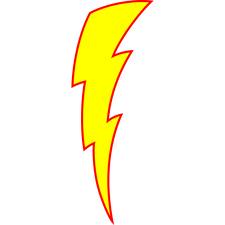 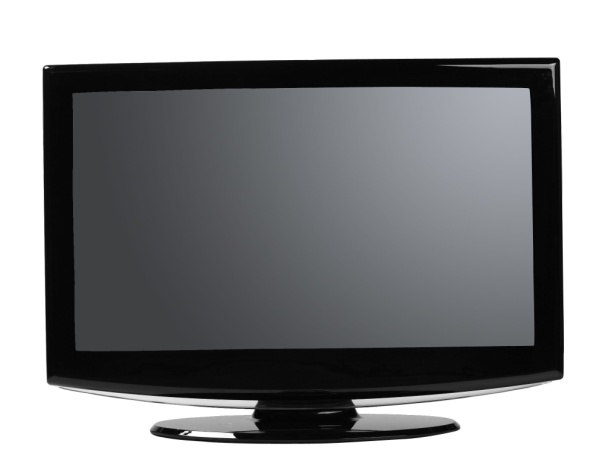 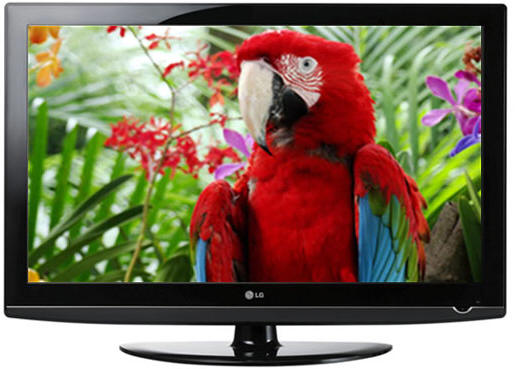 Prinsip Dasar Catu Daya
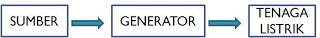 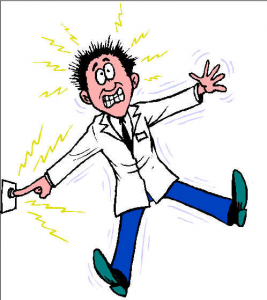 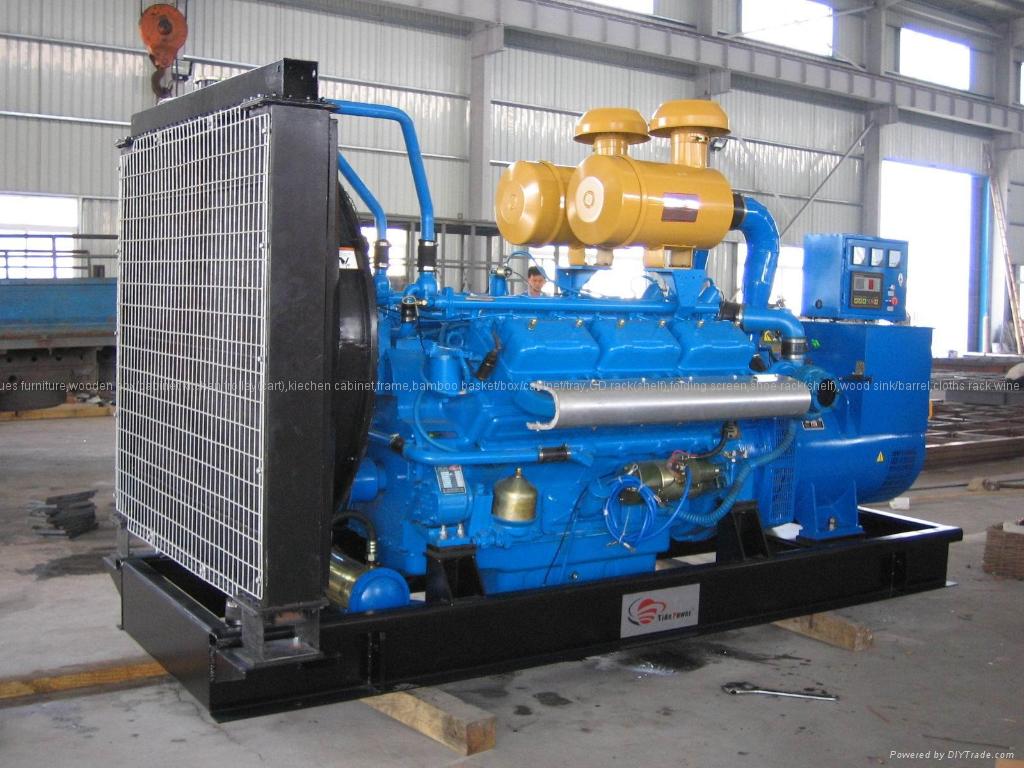 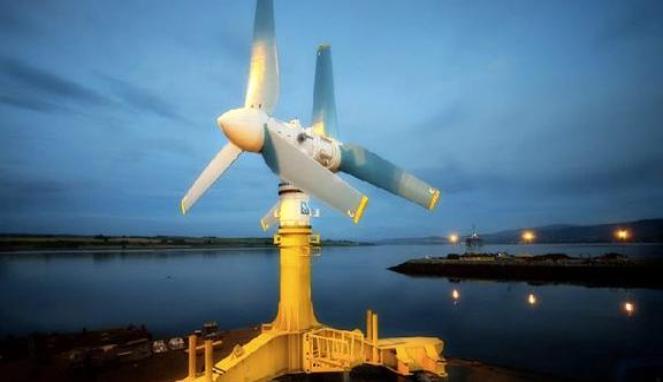 Macam Catu Daya Listrik
AC (Alternating Current)
DC (Direct Current)
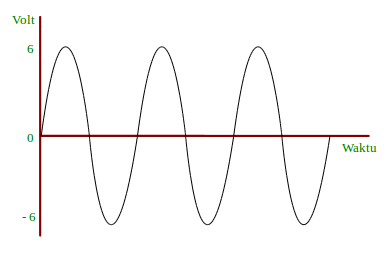 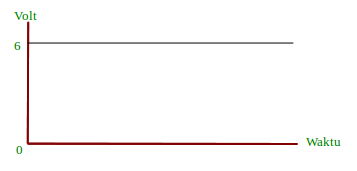 Penggunaan AC dan DC
AC : Lampu, peralatan rumah tangga, motor AC
DC : Remote, hp, mouse, FD
Sistem Fasa Listrik
Fasa adalah istilah dalam kelistrikan yang menyatakan banyaknya arus listrik yang dilewatkan
Di Indonesia ada 2 jenis :
sistem 1 fasa
sistem 3 fasa
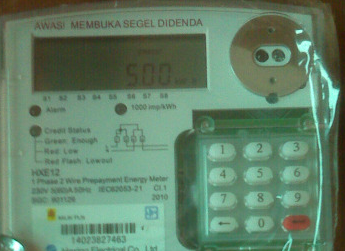 Listrik 3 Fasa
Adalah listrik AC yang menggunakan 3 kawat penghantar, memiliki nilai tegangan yang sama tetapi berbeda fasa
Beda 1 fasa dan 3 fasa
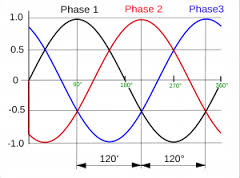 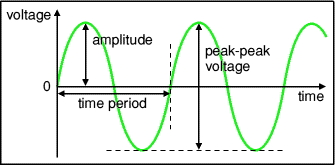 Macam Tegangan Listrik 3-fasa
Tegangan antar fasa
Tegangan fasa ke netral
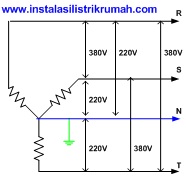 Pertanyaan
Yang digunakan di rumah-rumah yg mana ya?
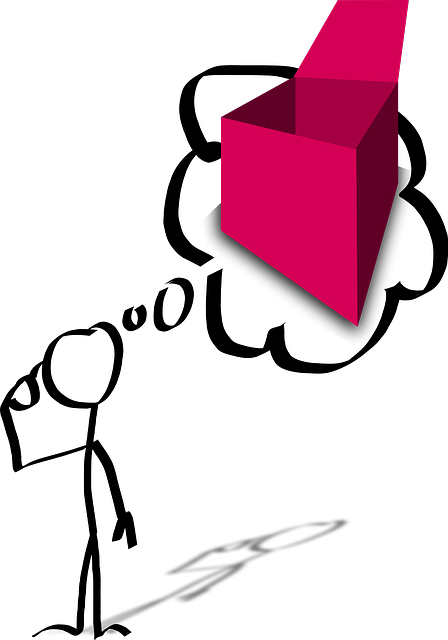 Sistem Distribusi Jaringan Listrik 3 fasa
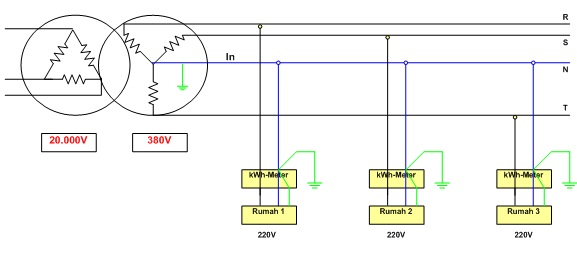 Pertanyaan
Sebutkan keunggulan sistem listrik 3 fasa?
Aplikasi Listrik 3 fasa?
Perbedaan listrik 1 dan 3 fasa?